ВТОРАЯ ВОЛНА КОНКУРСА «АГРОЛИДЕРЫ РОССИИ»
Август 2023
КОНЦЕПЦИЯ
Вторая волна «Агролидеров России» - просветительский проект, направленный на формирование кадрового резерва АПК и развитие отрасли. 

Проект призван популяризовать АПК среди молодежи, сформировав для них образ отрасли как престижной и перспективной, не только в теории, но и на практике.

В ходе проекта каждый участник сможет участвовать в развитии отрасли и разработке новых направлений.

В 2023 году проект будет развиваться на цифровой платформе АО «Россельхозбанк» - ЯАВГРО
2
ОРГАНИЗАТОРЫ И ЭКСПЕРТНЫЙ СОСТАВ КОНКУРСА
Федеральное государственное образовательное учреждение высшего образования «Российский государственный аграрный университет – МСХА имени К.А. Тимирязева»

АО «Россельхозбанк»

Министерство сельского хозяйства РФ

Некоммерческая организация «Ассоциация образовательных учреждений АПК и рыболовства»

Общероссийская молодежная общественная организация «Российский союз сельской молодежи»
3
2.
3.
Повысить узнаваемость и уровень престижа аграрных направлений обучения и профессий
Создать имидж авторитетного отраслевого мероприятия
Поддержать талантливую и инициативную молодежь
1.
ЦЕЛИ И ЗАДАЧИ
Коммуникационные задачи:
Цели:
Привлечь внимание студентов, ВУЗов и общественности к актуальным проблемам и задачам агропромышленной отрасли
Повысить уровень образовательной программы специализированных аграрных ВУЗов страны и развить здоровую конкуренцию между ними
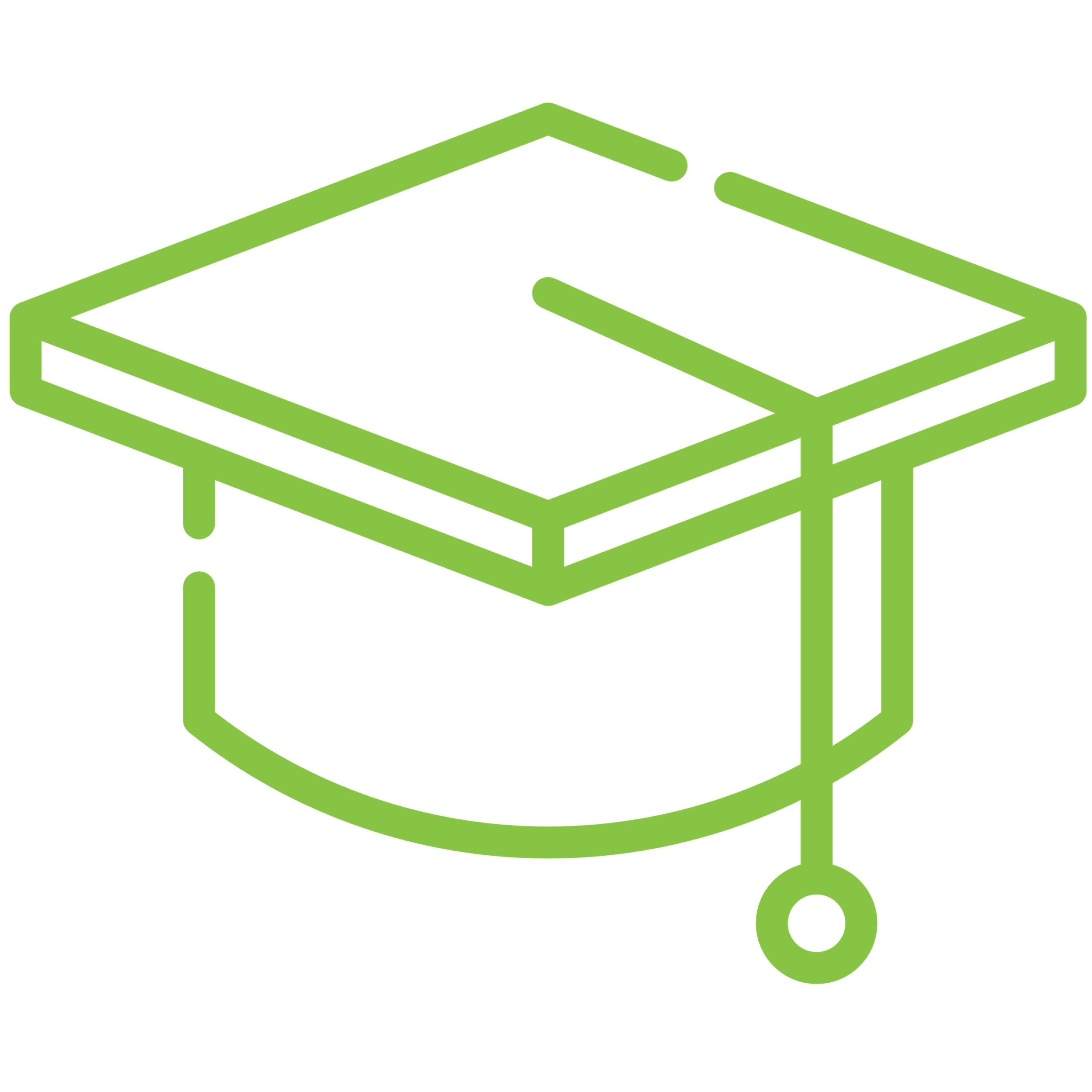 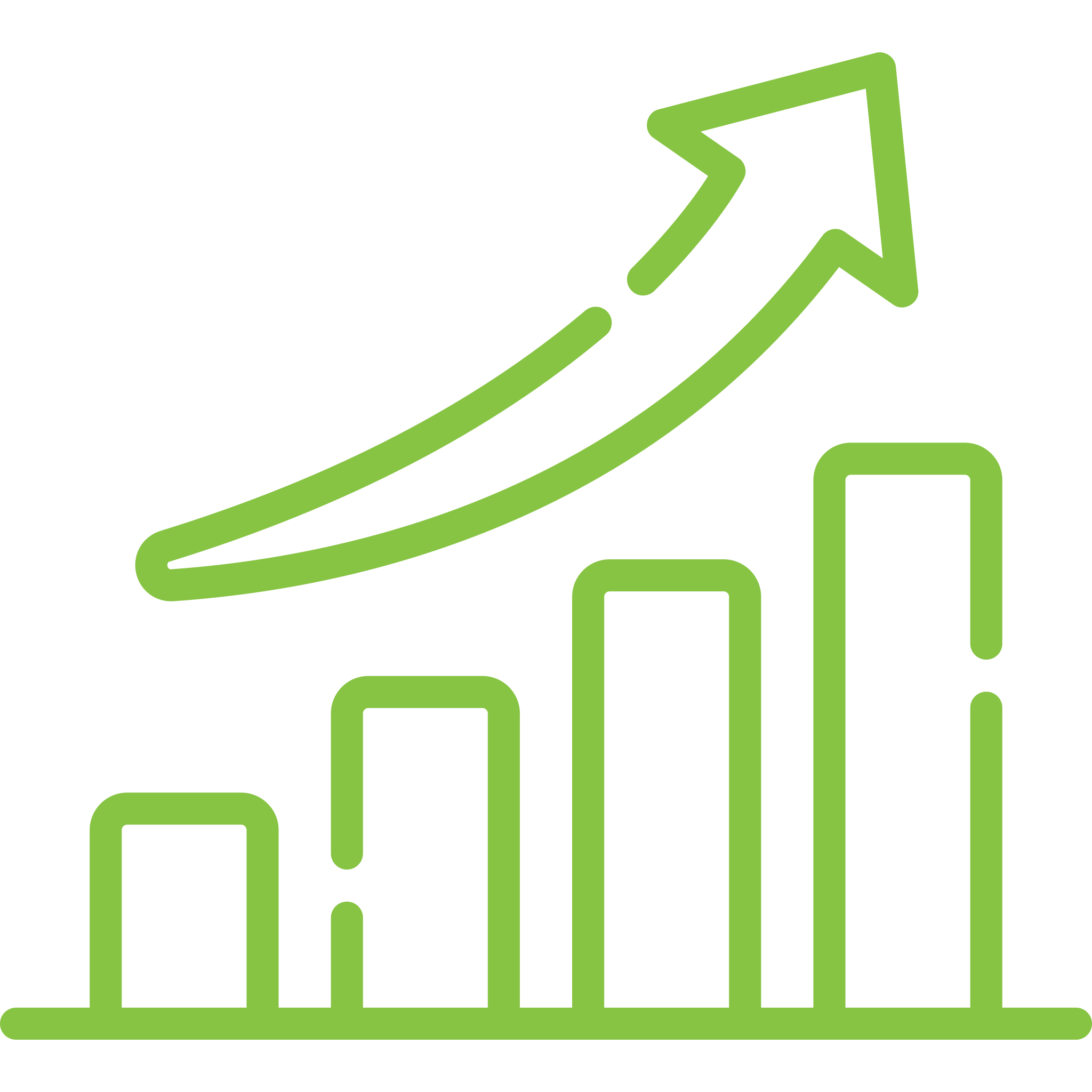 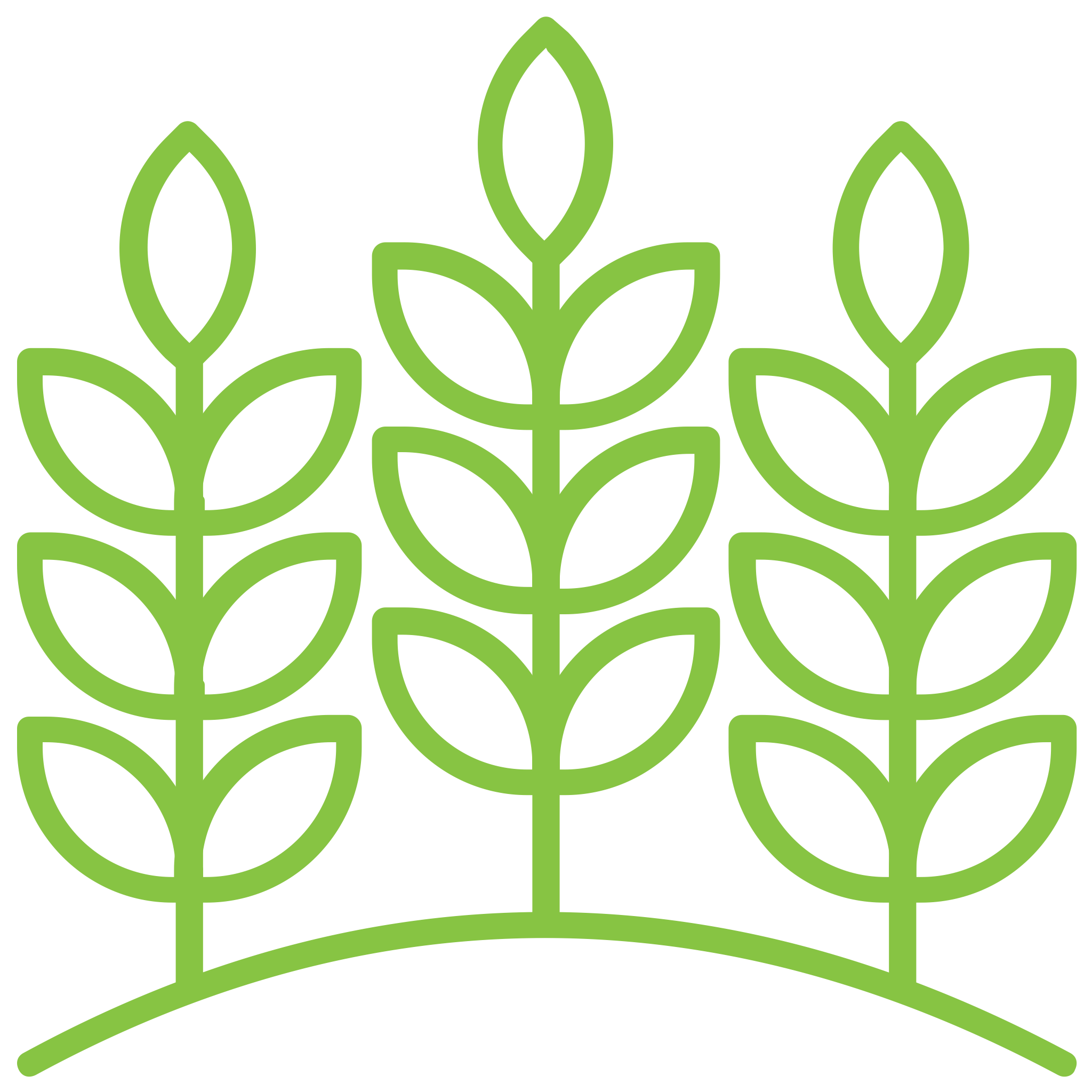 Обратить внимание молодежи на передовые профессии агропромышленного сектора
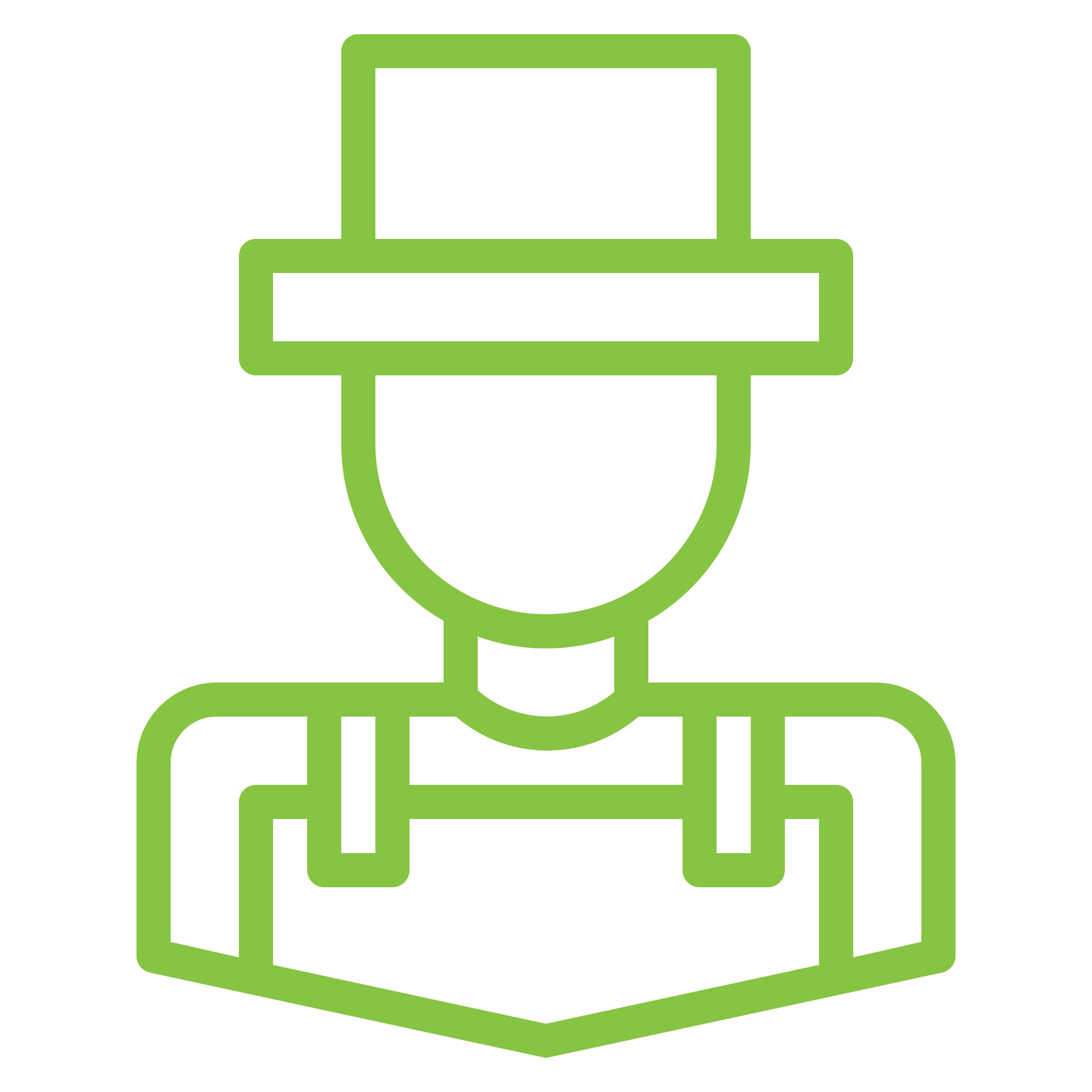 Сформировать сообщество молодых и талантливых студентов АПК
ЭТАПЫ ПРОЕКТА
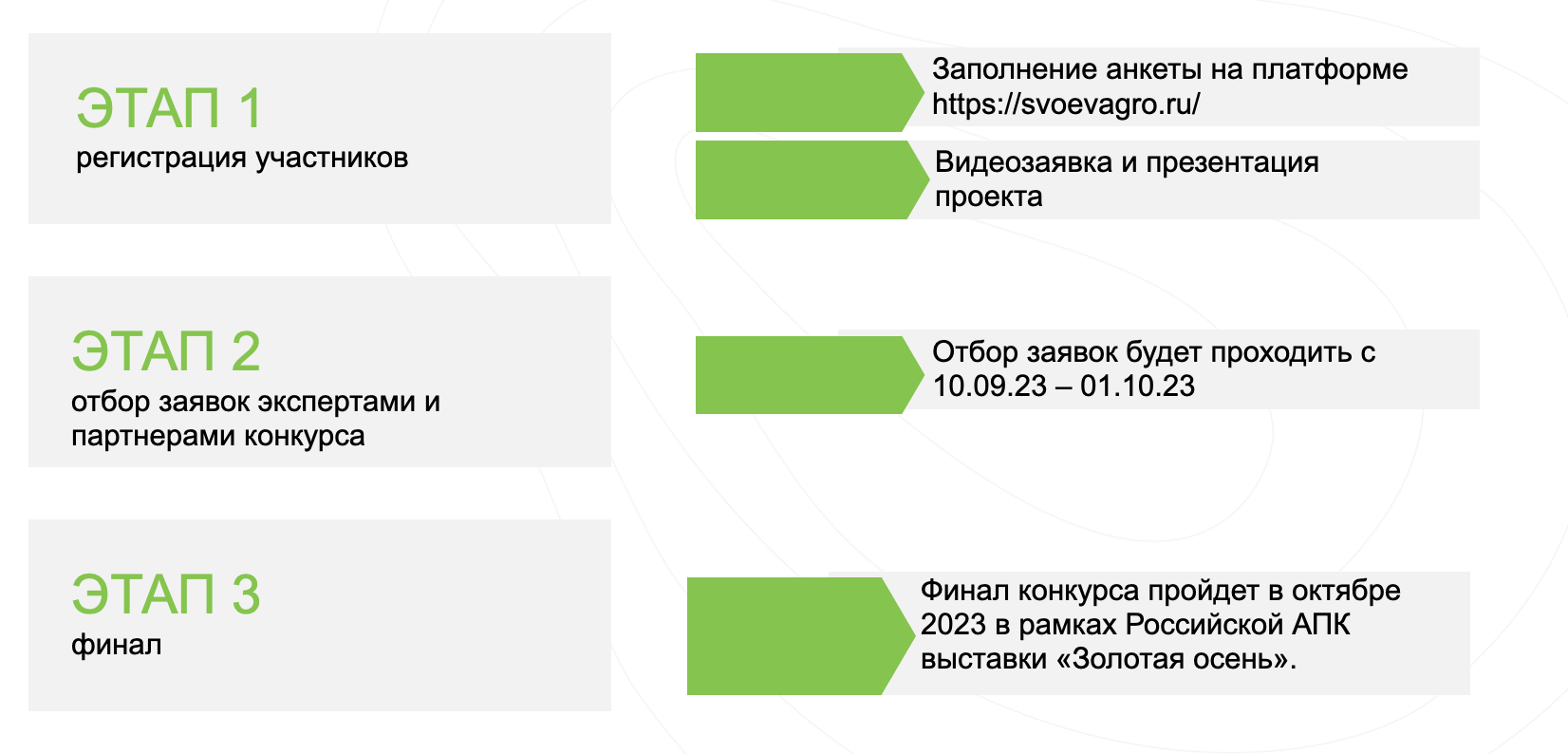 УЧАСТНИКИ КОНКУРСА
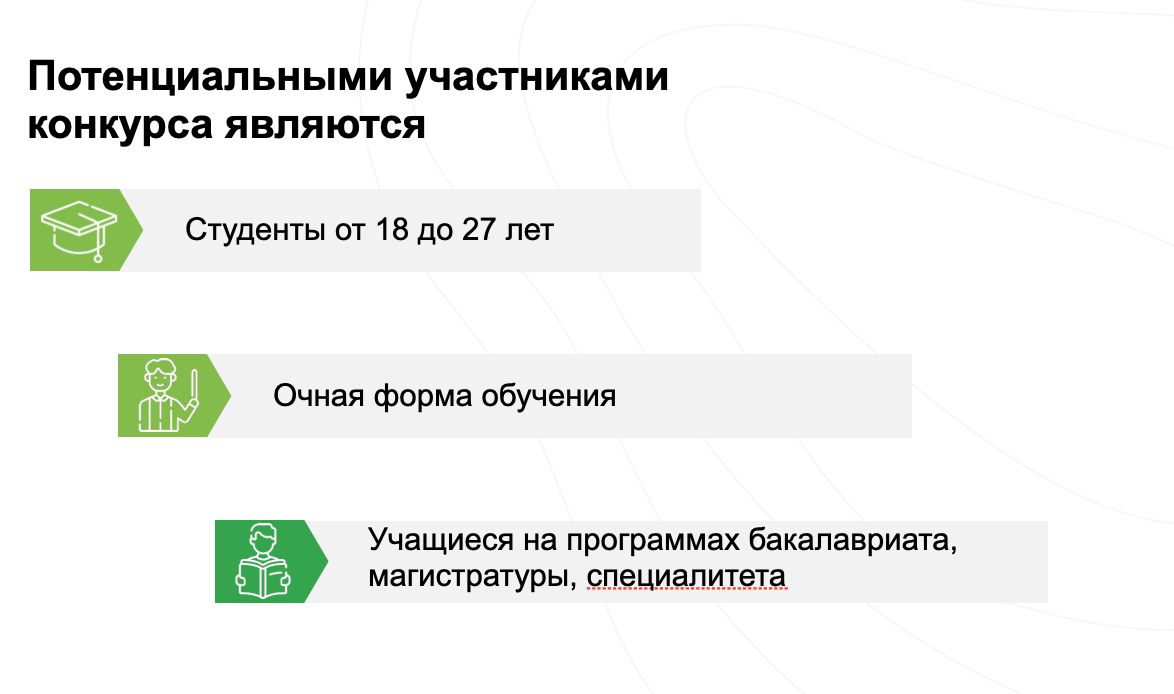 Номинации
Лучший агробизнес проект
Лучший цифровой проект
Лучший старт-ап
Лучший ESG-проект
НОМИНАЦИИ РСХБ
По итогам выполнения участниками финала конкурсных заданий экспертами определяются лауреаты и победители Конкурса, а также победители в специальных номинациях.
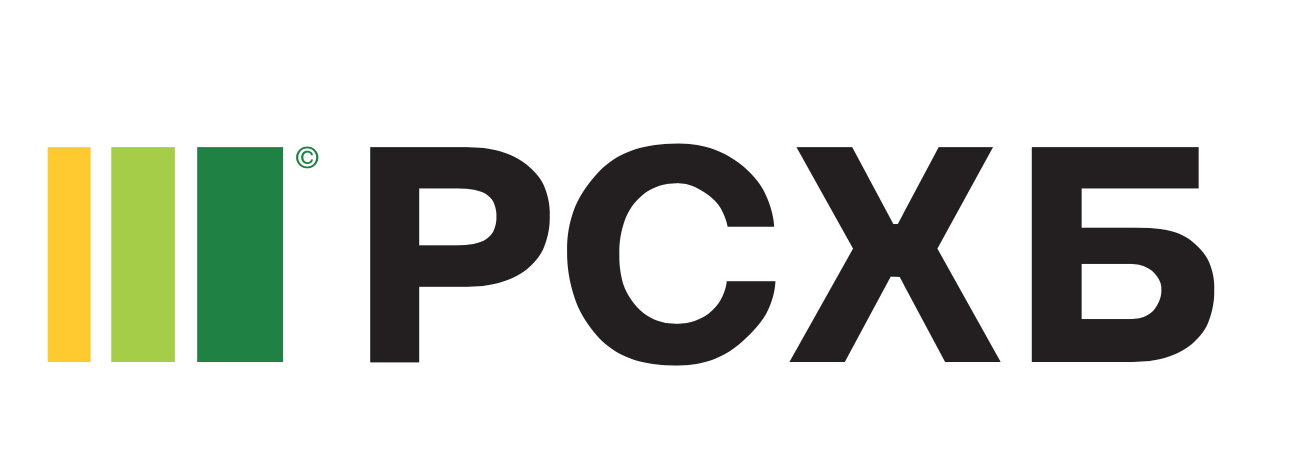 За достижения в учебной деятельности
За достижения в научной деятельности
За достижения в творческой деятельности
За достижения в творческой деятельности
За достижения в спортивной деятельности
Номинации
Лучший видеоролик
Лидерство в вузовском зачете
НОМИНАЦИИ  МСХА ИМЕНИ К.А. ТИМИРЯЗЕВА
РЕАЛИЗАЦИЯ
Сайт Aгролидеры России www.svoevagro.ru

Регистрация участника – участник может зарегистрироваться в личном кабинете с возможностью: вложить презентацию и добавить ссылку на видео самопрезентацию (RUTUBE или другие видеохостинги). Ссылка на регистрационную фору - https://svoevagro.ru/agroleader

   Участие в Агролидерах дает студенту возможность войти в золотой кадровый резерв АПК.  В Явагро заведен новый функционал, который позволяет студенту рассказать о своем проекте и сделать запрос на помощь и экспертизу реальному бизнесу.
КАНАЛЫ КОММУНИКАЦИИ
Каналы коммуникации РСХБТГ-канал и ВК-страница РСХБ:  имиджевые посты с лендингом на страницу регистрацииВК и ТГ паблика ЯВАГРО: информационные посты, ежедневные обновления с лендингом на страницу регистрации 

Посевы в профильных группах (агронаправления, агровузы) в ВК с целью перехода на лендинг регистрации



Каналы коммуникации партнёров 

Ассоциация Агрообразование -  https://agroob.ru/

РГАУ-МСХА им.Тимярезева - https://www.timacad.ru/; ВК - https://vk.com/rsau_official; ТГ - https://t.me/rgaumsha

Российский союз сельской молодежи - https://rssm.su/; ВК - https://vk.com/club9865808; ТГ - https://t.me/raz_v_selo
ПОТЕНЦИАЛЬНЫЕ ПАРТНЕРЫ-МЕНТОРЫ
Экокультура
Черкизово
Мираторг
Шато Тамань
Дамате
Сибирская аграрная группа
ВШЭ
Потенциальные компании-партнеры этапа экспертного отбора презентаций и работ студентов: